Go West Summit
February 26-29, Lake Tahoe
What is it?
Started in 1990 by International Tourism Marketing
Focuses on western states	
US and international receptive operators
How did we do?
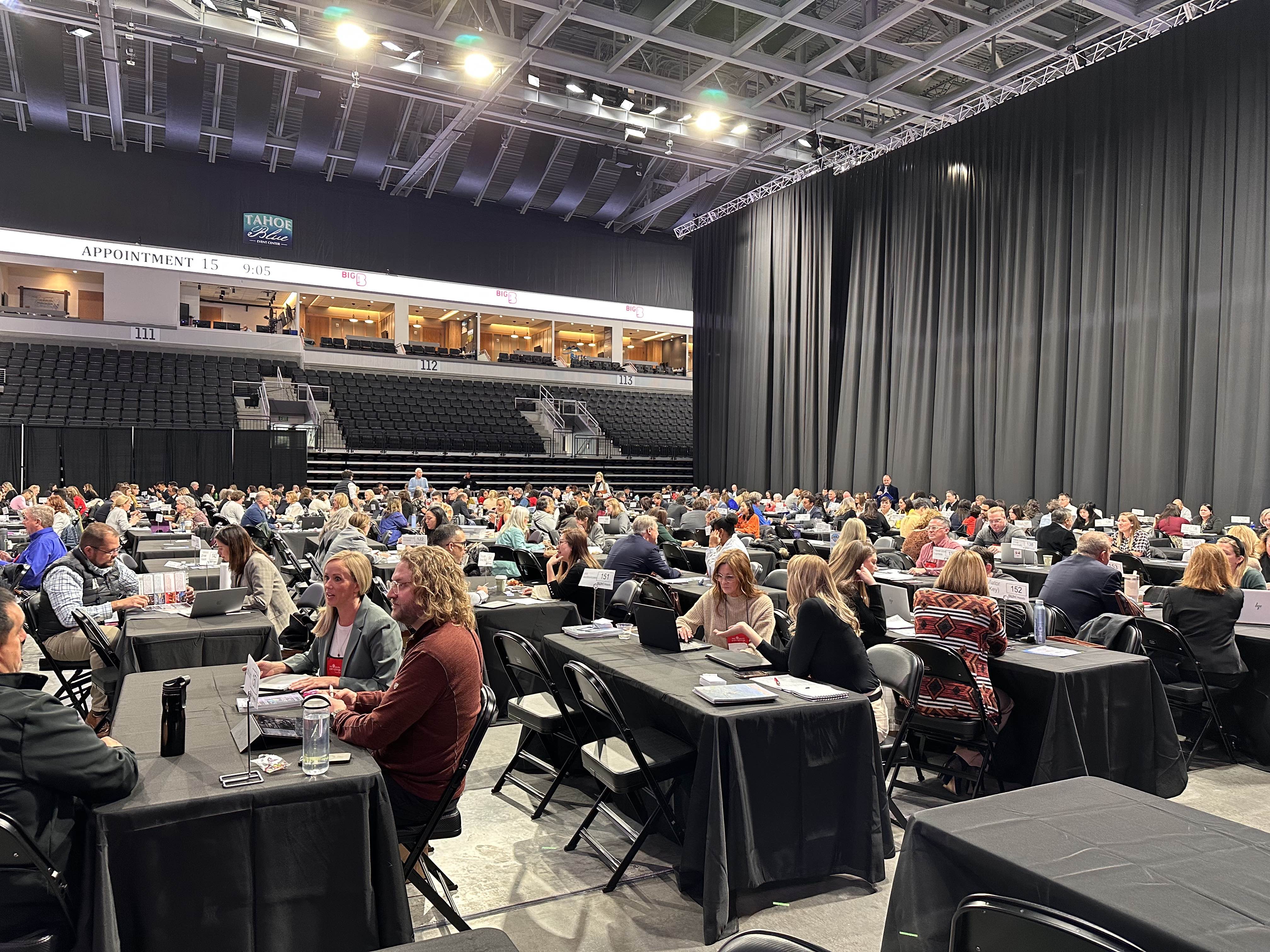 40 appointments, average is 36
12 minutes each
Focused messages: 
12 months in the year, disperse visitation
Arts & culture focus
Trailhead shuttle use
Longer stays, less day trips
Who are the RTOs?
RTO: receptive tour operator, tour company specializing in tourism experiences. One stop shop for international and/or domestic operators. 
Destination America, America 4 You, Excursionist, Hotelbeds, Tour America and more.
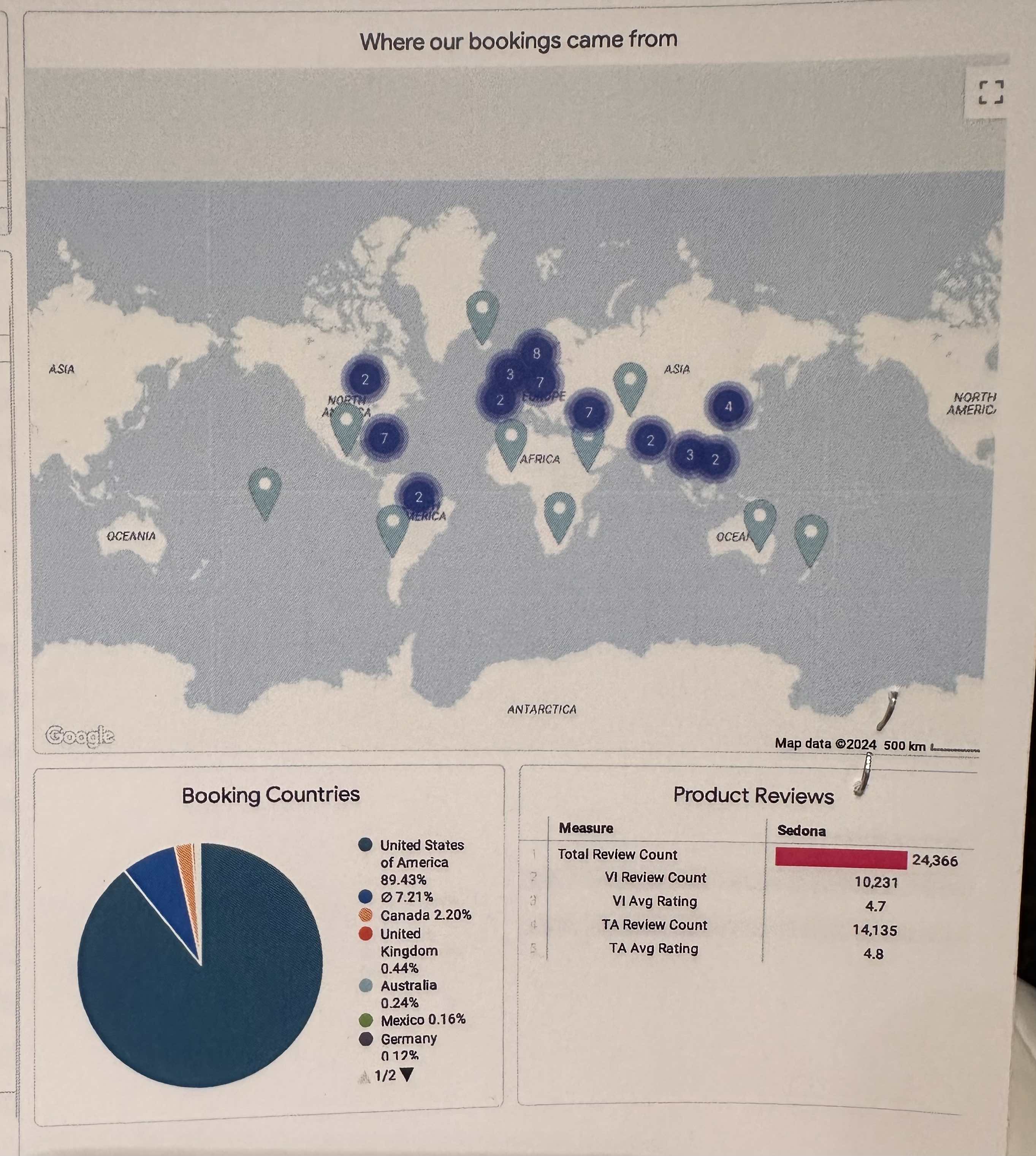 Viator: Online Travel Provider
Sedona data: 7% increase 2023 over 2022
Attraction categories by rank:
Arizona Safari
Verde Canyon RR
Great Venture Tours
Sedona Vineyard Tours
Red Rock Jeep
Sedona Star Gazing
What do they want?
Introductions for new lodging options or nudge those they are reaching out to
Dining options for groups
Attractions: different, unique, and customized
Hiking trails: not the usual hikes
Go West SummitJanuary 6-9, 2025Palm Springs, CA